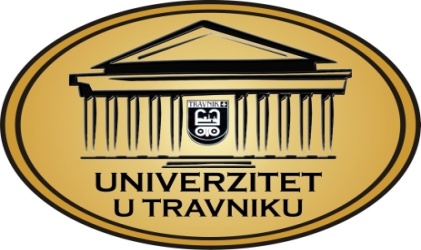 PRAVNI FAKULTETPRIVREDNO PRAVNI SISTEM I POLITIKAKuka, Ermin (2018). JAVNE POLITIKE. Sarajevo: Štamparija FojnicaBegić, Kasim (2000). EKONOMSKA POLITIKA. Sarajevo: Pravni fakultet Univerziteta u Sarajevu.Kurtović, Halid & Kadrija Hodžić (2011).PRIVREDNO PRAVNI SISTEM I POLITIKA. Zenica: Pravni fakultet Univerziteta u Zenici.
Predavači:

Prof.dr. Faruk Jašarević

Haris Kozlo MA
viši asistent na ekonomskopravnoj naučnoj oblasti
VJEŽBEUVOD
Predmet Privredno pravni sistem i politika ima za cilj:

prezentirati osnovne kategorija i institucije koje ukazuju na funkcionalnu vezu države i prava, s jedne strane, i privrede, s druge strane;
analizirati relevantne podatke o prednostima, nedostacima i karakteristikama privrednog sistema Bosne i Hercegovine, kao i o resursima sa kojima raspolaže;
definirati mjere ekonomske politike;
detektirati aktere ekonomske politike, budući da se njihovim djelovanjem konstituiraju pravne regulacije privrednih tokova s ciljem zaštite i artikulacije općih i pojedinačnih interesa sudionika privrednog sistema.
Tematske jedinice predmeta Privredno pravni sistem i politika:

1.sedmica: modul I/1. dio – Ekonomski razvoj 
2.sedmica: modul I/2. dio –Ekonomski razvoj
3.sedmica: modul II/1.dio – Osnove privrednog sistema
4.sedmica:modul II/2. dio – Osnove privrednog sistema 
5.sedmica: modul III/1. dio – Osnovni elementi ekonomske politike
6.edmica: modul III/2. dio – Osnovni elementi ekonomkse politike
7.sedmica: modul IV – Tržište i cijene
8.sedmica: modul V– Sistem i politika raspodjele
9.sedmica: modul VI - Investicije
10.sedmica: modul VII/1. dio – Monetarno – kreditni sistem
11.sedmica: modul VII/2. dio – Monetarno – kreditni sistem
12.sedmica: modul VIII/1. dio – Fiskalni sistem
13.sedmica: modul VIII/2. dio – Fiskalni sistem
14.sedmica: modul IX– Vanjska trgovina
15.sedmica: modul X– Politika regionalnog razvoja
Način ocjenjivanja:
Univerzitet u Travniku ima jedinstven sistem ocjenjivanja na svim organizacionim jedinicama koji je definiran Pravilima studiranja za I ciklus studija na Univerzitetu u Travniku.
Rad studenata prati se kontinuirano tokom nastave, pri čemu se pojedinačno ocjenjuju svi oblici aktivnosti dodjeljivanjem odgovarajućeg broja bodova, kako slijedi:
1. Prisustvo na nastavi  0-10 bodova(0-10%).
2.Seminarski rad/esej/usmenaodbrana rada/aktivnost na nastavi/kvizovi  0-15 bodova(0-5%)
3. Parcijalni test/praktični rad  0-25bodova(0-25%) – pojedinačne bodove za parcijalne testove definirá nastavnik prema obimu gradiva, imajući u vidu da konačan zbir bodova iz ove kategorije ne može prelaziti 25. Parcijalni test organizira se u toku nastave. 
Ukoliko student ostvari maksimalan broj bodova tokom nastave iz navedenih aktivnosti  - 40 bodova (40 %), tako da student može pristupiti završnom i popravnom ispitu.
4. Završni ispit –   Završni ispit nosi ukupno  60 bodova  (60 %). Završni ispit se može organizirati pismeno, usmeno ili pismeno i usmeno. 
Studenti koji ne ostvare dovoljan broj bodova tokom nastave i na završnom ispitu, upućuju se na popravni ispit, koji se također vrednuje sa 60 bodova (60%).
Bodovi sa završnog ispita zbrajaju se sa bodovima koje je student ostvario tokom nastave (prisustvo/seminarski rad/parcijalni ispiti). Ukoliko ni na završnom ispitu ne ostvare dovoljan brojbodova za prolaznu ocjenu, upućuju se na popravni ispit, koji nosi isti broj bodova kao i završni ispit (60). Studenti su dužni prijaviti samo završni ili popravni ispit koji se organiziraju u redovnim ispitnim terminima, nakon održane nastave, dok parcijalne ispite – testove polažu bez prijavljivanja, u toku nastave, na način i u vrijeme koje odredi predmetni nastavnik.
Ocjene:
Ocjena izvrstan (10), ocjena A u skali ECTS-a…..............95-100 boda

Ocjena vrlo dobar (9), ocjena B u skali ECTS-a............…..85-94 boda

Ocjena dobar (8), ocjena C u skali ECTS-a………..................84 boda

Ocjena zadovoljava (7), ocjena D u skali ECTS-a...............65-74 boda

Ocjena dovoljan (6), ocjena E u skali ECTS-a….................55-64 boda

Ocjena nedovoljan (5), ocjena F u skali ECTS-a…...............0-54 boda
Upis ocjena:
Studenti koji su položili ispit dužni su dostaviti indeks predmetnom asistentu zbog upisa ocjene u vrijeme koje je naznačeno u obavještenju o rezultatima ispita.

Studenti indekse mogu dostaviti i posredno.

Ukoliko student nije dostavio indeks iz opravdanog razloga, dužan je obavijestiti predmetnog asistenta.
KOMUNIKACIJA :-E-mail ili lično u terminima konsultacija, predavanja i vježbi-navesti ime i prezime, br.indeksa, godina studija, smjer
Prof.dr. Faruk Jašarević
Faruk.jasarevic@pfk.edu.ba

Haris Kozlo MA.
viši asistent na ekonomskopravnoj naučnoj oblasti
haris.kozlo@pfk.edu.ba
haris.kozlo@yahoo.com

ODGOVOR ZA 24h
SEMINARSKI RADOVI
Prezentacija tema
Dodjela tema studentima
Način izrade seminarskog rada prema uputstvu fakulteta
Korekcije i dodatne upute 
na printanoj radnoj verziji u terminima vježbi
ili e-mailom
Finalni seminarski rad
Prezentacija seminarskog rada (u terminu vježbi)
Seminarski rad-način ocjenjivanja..…………………..0-5%